Graduation Exit Counseling Session
Purpose of Exit Counseling
Exit Counseling is designed to help you understand what to expect as you transition away from Catawba in regards to your financial aid and possible student account balance as well as your rights, responsibilities, and repayment options for all loans.

Exit Counseling is required for anyone with Direct Loans, Federal Perkins, Federal Family Education Loans (FFEL), or Graduate PLUS Loans.
After Applying for Graduation
Stop by the Business Office: 

Check your student account balance on Touchnet to confirm you are at a $0 balance.
If you have a past due balance, you need to discuss the balance with Business Office Staff to ensure you have a plan to pay this balance before graduation.
This balance must be paid in full before you can get your diploma or receive a transcript for future employers or further education opportunities. 
This balance does not include any loan debt with the U.S. Department of Education, State of North Carolina, or private lenders. 
Update your billing address and phone number if anything has or is going to change. 
This is important for all offices on campus including Business, Registrar, and Development.
Exit Counseling
If you received Direct Federal Student Loans, Exit Counseling is provided at www.studentaid.gov/exit-counseling by signing in using your FSAID you used for your FAFSA.
Catawba will receive notification of your Exit Counseling completion electronically within 2-4 business days.
What Should You Learn from Exit Counseling Session?
Repayment of your student loans is your responsibility. 
Preparing for Repayment- Financial Avenue
Tracking Your Loans
Repayment and its Options
Consolidation
Postponing Payments
Loan Cancellation
Delinquency and Default
How to Report Loan Problems
Preparing for Repayment
Federal Direct Student Loans:
Six-month grace period before entering repayment that begins the day after you stop attending school at least half-time, withdraw, or graduate. 

You should receive correspondence from your loan servicer during your grace period. Please check your email regularly for important updates from your servicer.
Tracking Your Loans
Your loan history can be viewed online at www.studentaid.gov or through the My Student Aid app on your mobile device.
Your FSA ID from the FAFSA is required for access.

If you do not have Internet access, you can identify your loan holder by calling 
1-800-4-FEDAID.
Repayment
You must repay your loan(s) even if you do not finish school, are unable to find employment, are not satisfied with your education or did not finish your program in the normal allotted time. 

The first step in preparing for successful repayment is to create a budget that includes your income and expenses (such as your student loan payment).
Repayment Options
You have several different repayment plans from which to choose. 
Ask your loan servicer to provide the advantages and disadvantages of each repayment plan option. 
You will be set up on the lender’s standard repayment plan if you do not request a different plan from your loan servicer.
The Federal Student Aid Loan Simulator will help you look at different repayment plans you may be eligible for, and estimate your monthly payments in each plan.  This can be found at: https://studentaid.gov/loan-simulator/
Consolidation
You may consider consolidation to combine the balances of multiple loans into a single loan with one monthly payment or to obtain a longer repayment term. 
Ask your loan servicer to provide more information on the process, the types of loans that can be included, as well as the advantages and disadvantages of consolidating.

** It is important to note that if you do choose to consolidate your loans you should wait until your grace period is over.  If you do this while still in your grace period it will cancel it, and you would need to begin making payments immediately.
Postponing Payments
Various deferment and forbearance options are available to postpone payments depending on your situation. 
If you think you may need this option, ask your loan servicer to outline the various types of deferment options and eligibility requirements. 
You must contact your loan servicer to request this assistance.
Loan Cancellation
Federal Direct Loan discharge and cancellation benefits are available for specific circumstances. 
Your loan servicer can outline the eligibility criteria for cancellation.

*Always remember that if it sounds too good to be true then it is!  There are many loan cancellation scams out there and it is important that you are actively protecting yourself against them.
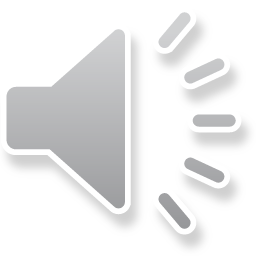 Delinquency
and Default
Review the definitions and consequences of delinquency and default once you have chosen the repayment option that fits your needs. 
If you fall behind on a payment, contact your loan servicer at the first sign of trouble. They are there to help you!
Federal Student Aid Ombudsman
You can contact the Federal Student Aid Ombudsman’s office at 1.877.557.2575 if you have problems with your loan that cannot be resolved through regular channels.
You can also submit a claim online by going to https://studentaid.gov/feedback-center/.
Resources
Financial Avenue
In an effort to provide more learning opportunities for you as you take on this next step in life you can utilize Financial Avenue and the various courses offered to help you plan ahead. 
There are courses on Debt and Repayment, Loan Guidance, Spending and Borrowing, The Future of your Money, and many more.
Resources
myStudentAid app
If you would like the opportunity to keep track of your student loans by phone you can download the myStudentAid app in the App Store.
This app allows you to file your FAFSA, track your student loans, complete your Exit Counseling and many other services.
Questions
If you find that you have questions concerning your Student Loans and Repayment please feel free to contact me at: 
Makayla Burke
Financial Aid Counselor 
mmburke22@catawba.edu 

or by emailing our office at 
finaid@catawba.edu